Meeting Students Where They Are:Trauma-informed Approaches in Post-pandemic Classrooms
Maria Frankland, Ph.D., NCC
August 12, 2020
Overview
Trauma Defined
Individual trauma results from

an event, series of events, or set of circumstances that is

experienced by an individual as physically or emotionally harmful or life threatening

and that has lasting adverse effects on the individual’s functioning and mental, physical, social, emotional, or spiritual well-being.
https://www.samhsa.gov/trauma-violence
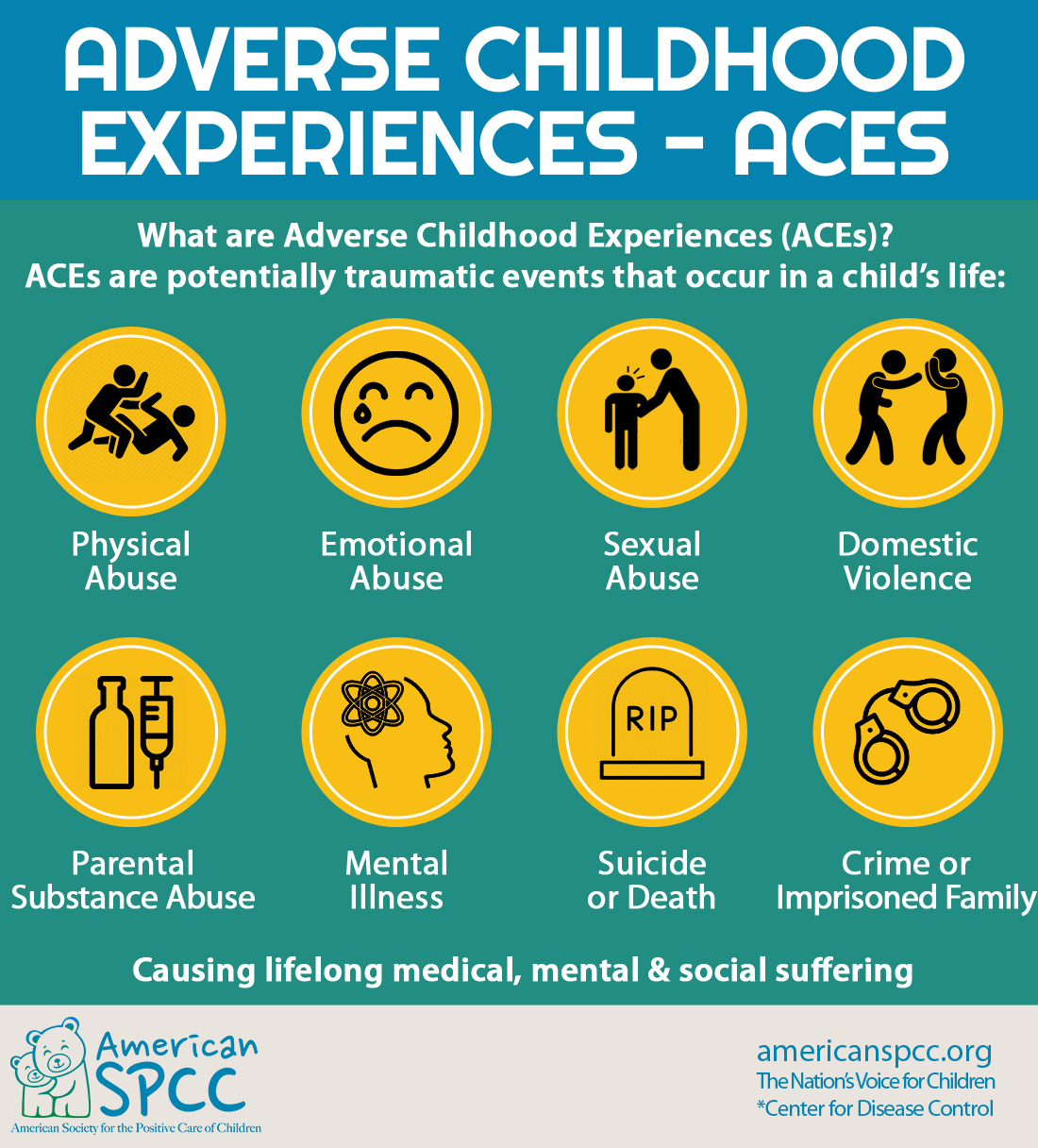 Collective Trauma
Traumatic experience that impacts entire groups of people, communities, or societies

Impacts:
relationships
policies and governmental processes
the way the society functions
social norms
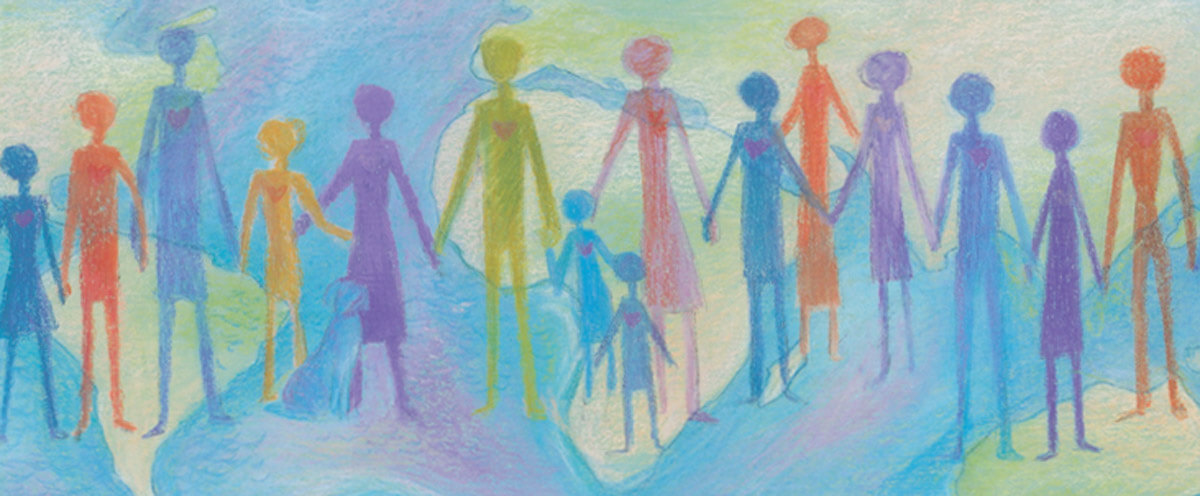 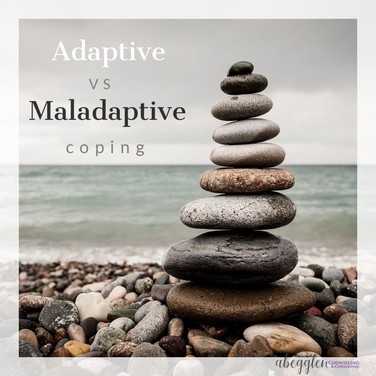 Maladaptive Responses:Internalizing Behaviors
Emotions are over-controlled
Directed inward
Somatic symptoms
What you may see
Sad, depressed, withdrawn, and/or fearful
Overly shy or timid
Reluctant to participate
Self-injury
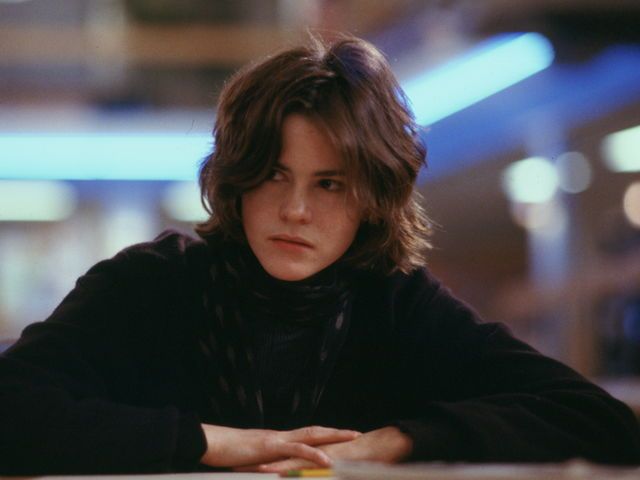 Maladaptive Responses:Externalizing Behaviors
Emotions are under-controlled
Directed outward
More readily noticed
What you may see
Inappropriate language
Physical aggression
Noncompliance
Inappropriate use of technology
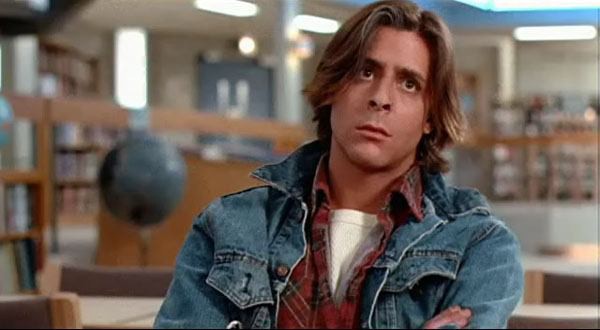 Why does this happen?
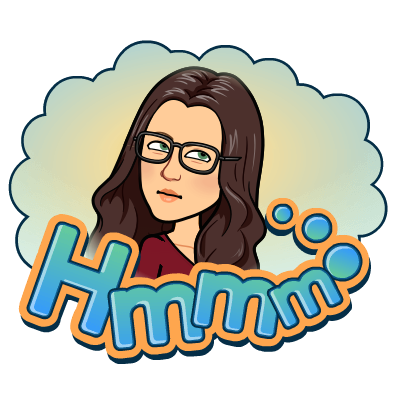 Physiology of the Stress Response
Nervous system
Faster and more specific
SLUDD vs fight-flight-freeze

Endocrine system
Slower and more diffuse
Epinephrine, norepinephrine, cortisol
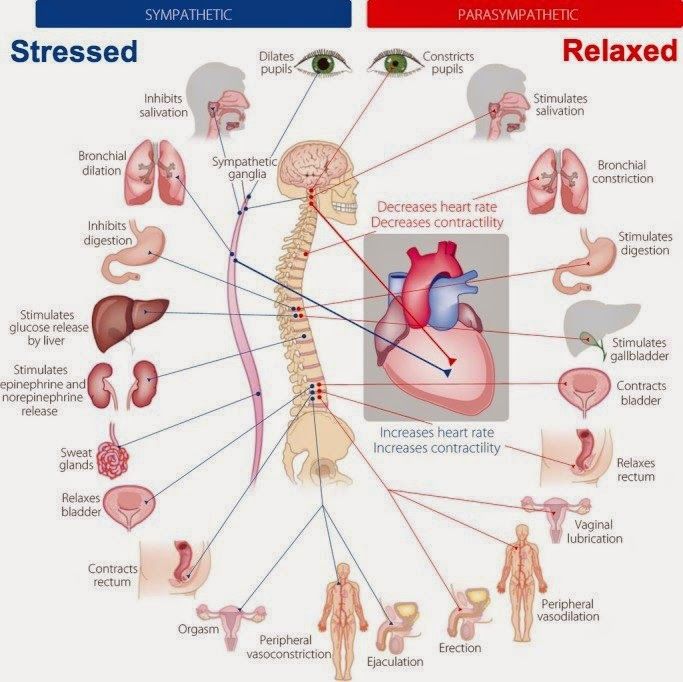 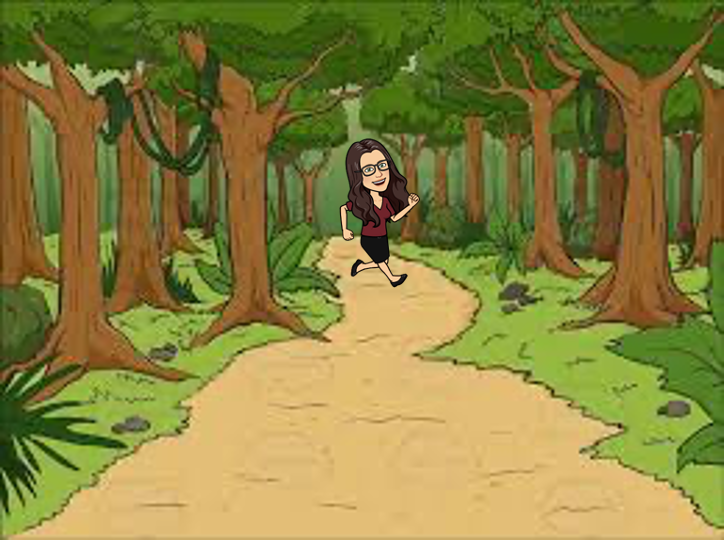 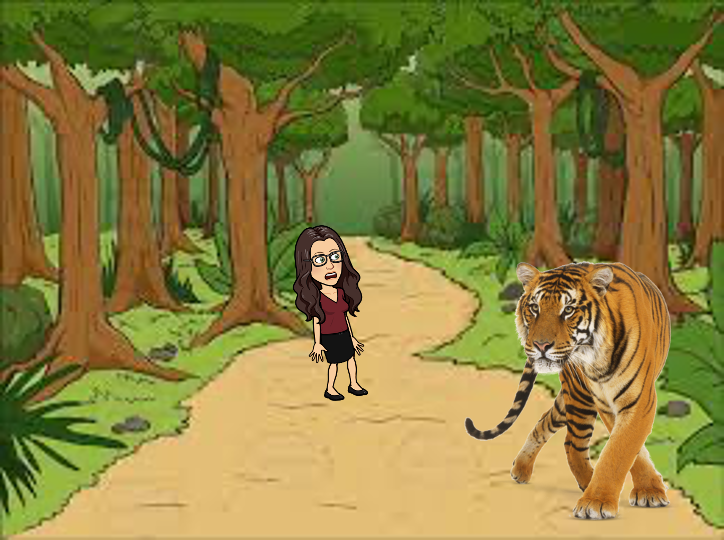 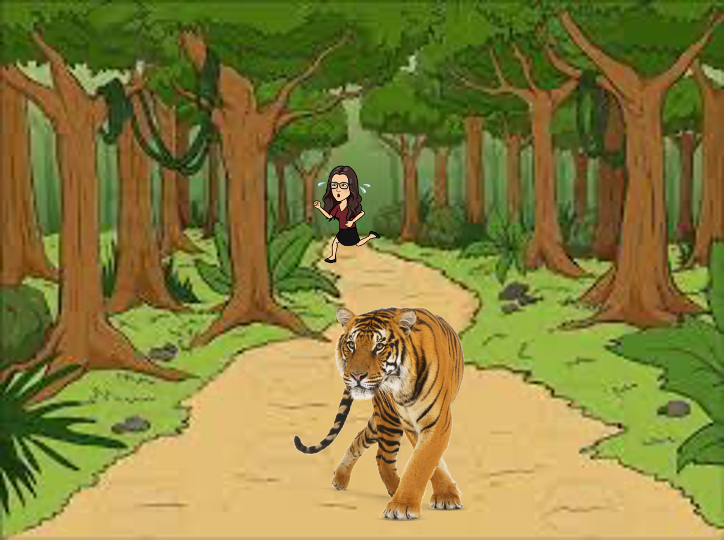 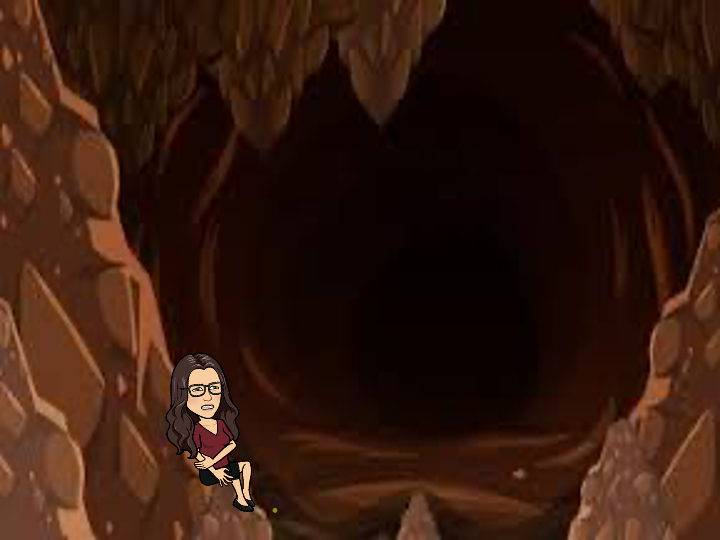 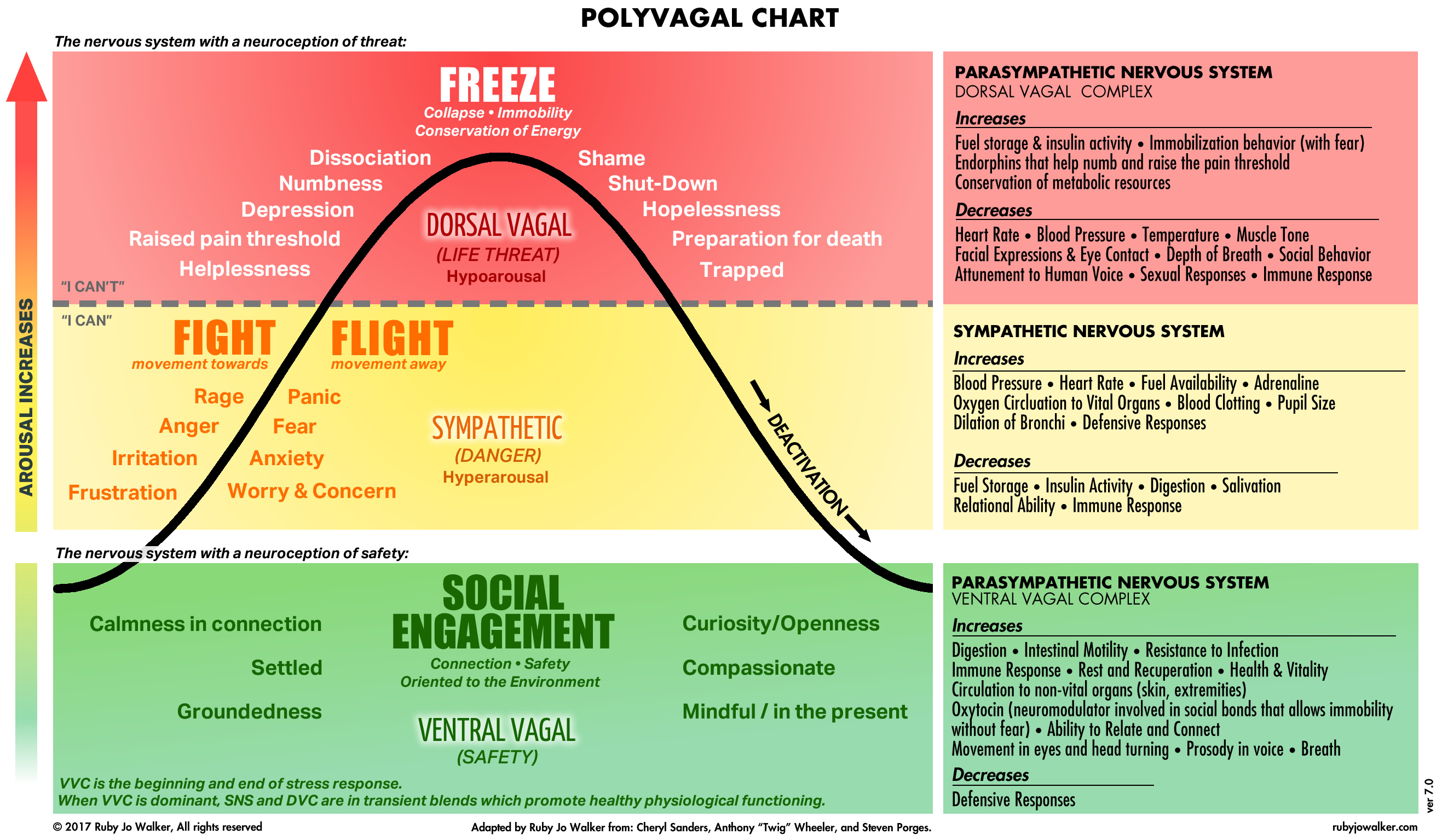 Which brain are you using?
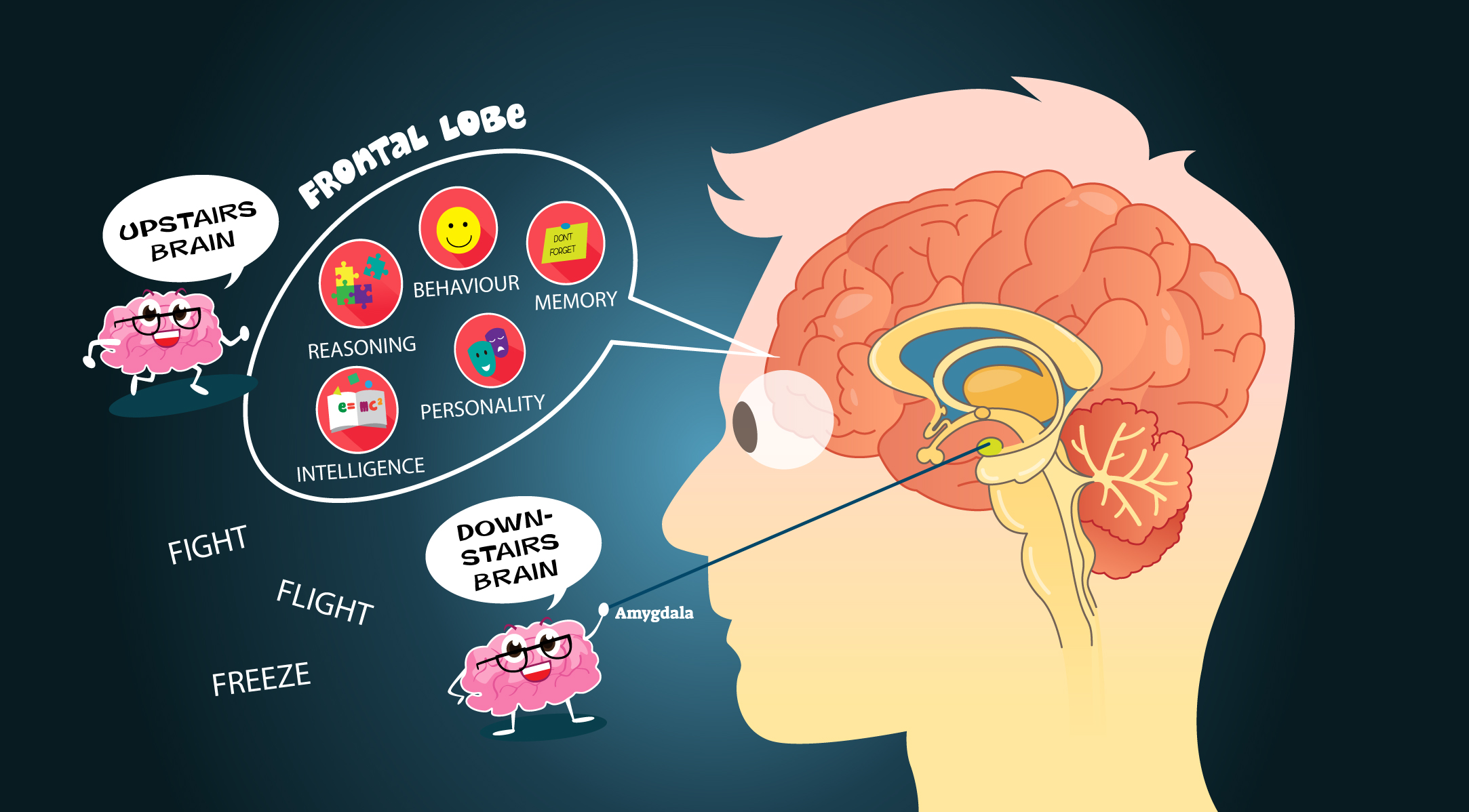 How does this relate to school?
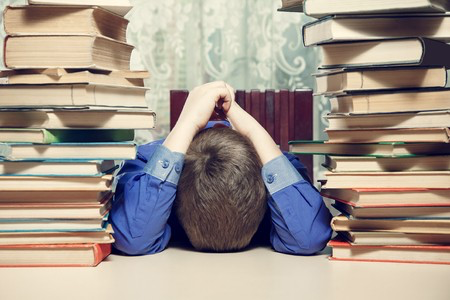 What’s wrong with you?
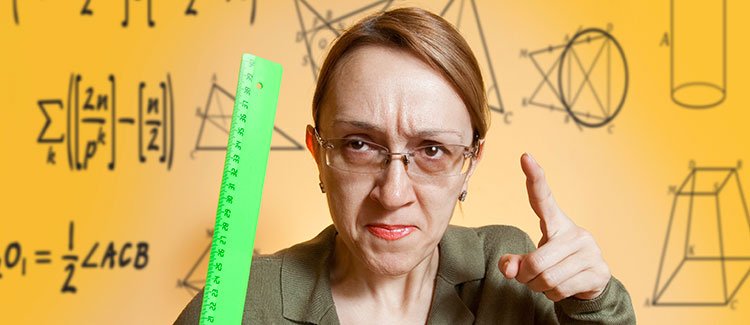 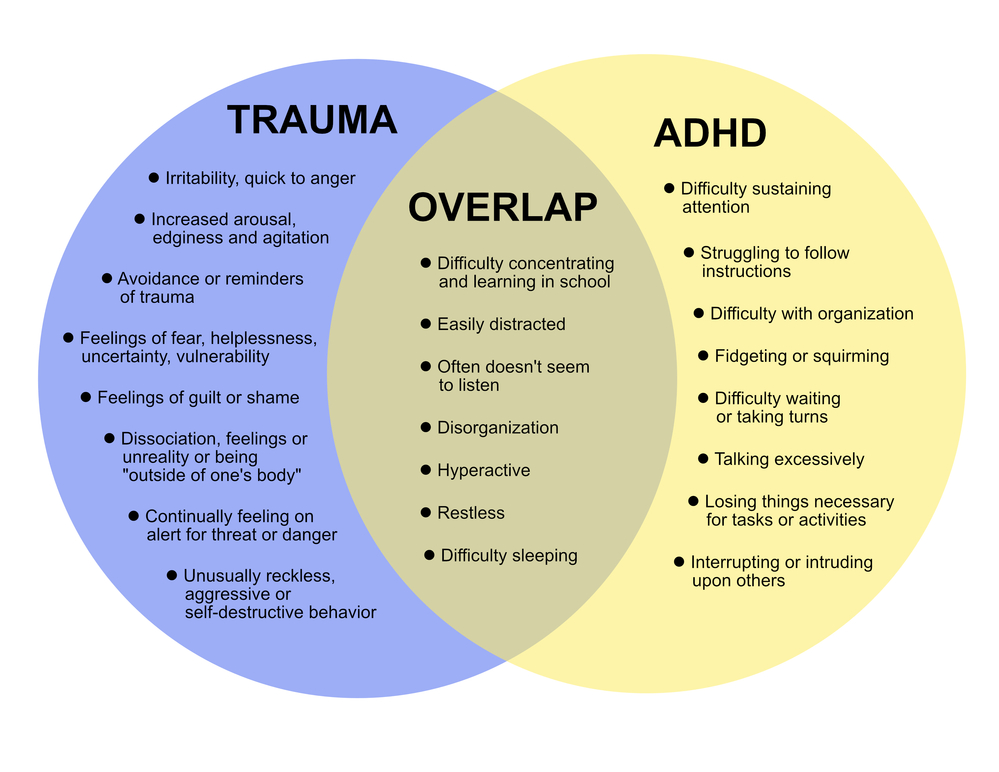 A Troubling Pattern
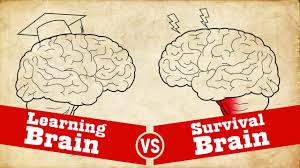 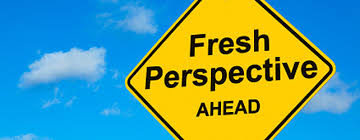 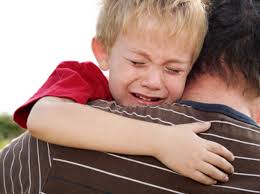 Separate the
DEED
from the
DOER
Trauma-informed:Key assumptions
Realization about trauma
Recognition of the signs and symptoms of trauma
Responses that incorporate knowledge of trauma
Resistance of re-traumatization
https://www.samhsa.gov/nctic/trauma‐interventions
Trauma-informed:Underlying Principles
Safety
Trustworthiness and transparency
Peer support
Collaboration and mutuality
Empowerment, voice, and choice
Cultural, historical, and gender issues
https://www.samhsa.gov/nctic/trauma‐interventions
What happened to you?
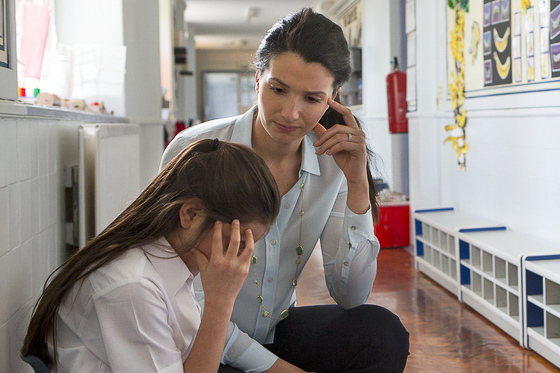 Trauma-informed IEPs
Reduce stress of the process for families

Consider the impact of trauma when conducting assessments

Lower readability levels of reports

Focus on the child, not the test

Goals and services focused on skill-building, improved relationships, and self-regulation 

https://www.apa.org/pi/families/resources/newsletter/2018/11/trauma-teaching
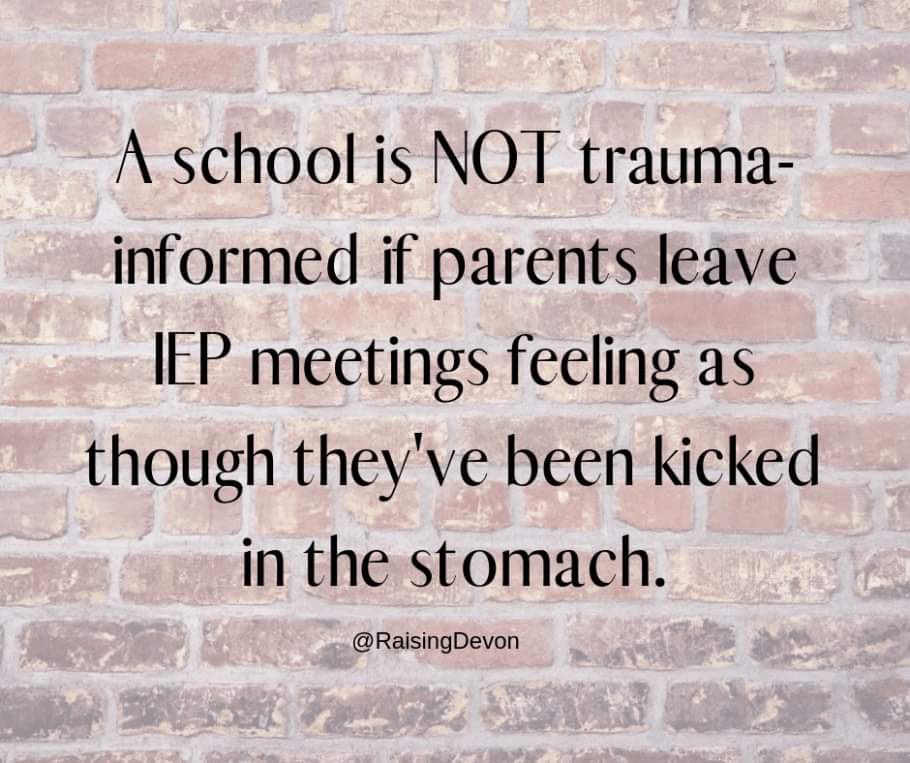 Reframing Accommodations
http://revelationsineducation.com/publication-accommodations-through-an-aces-lens/
Impact of COVID-19
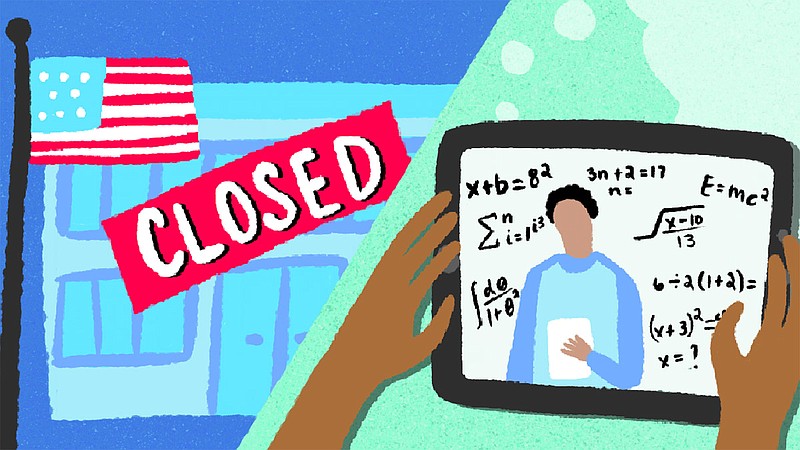 Sudden change of routine
Loss/change of relationships
Stress at home
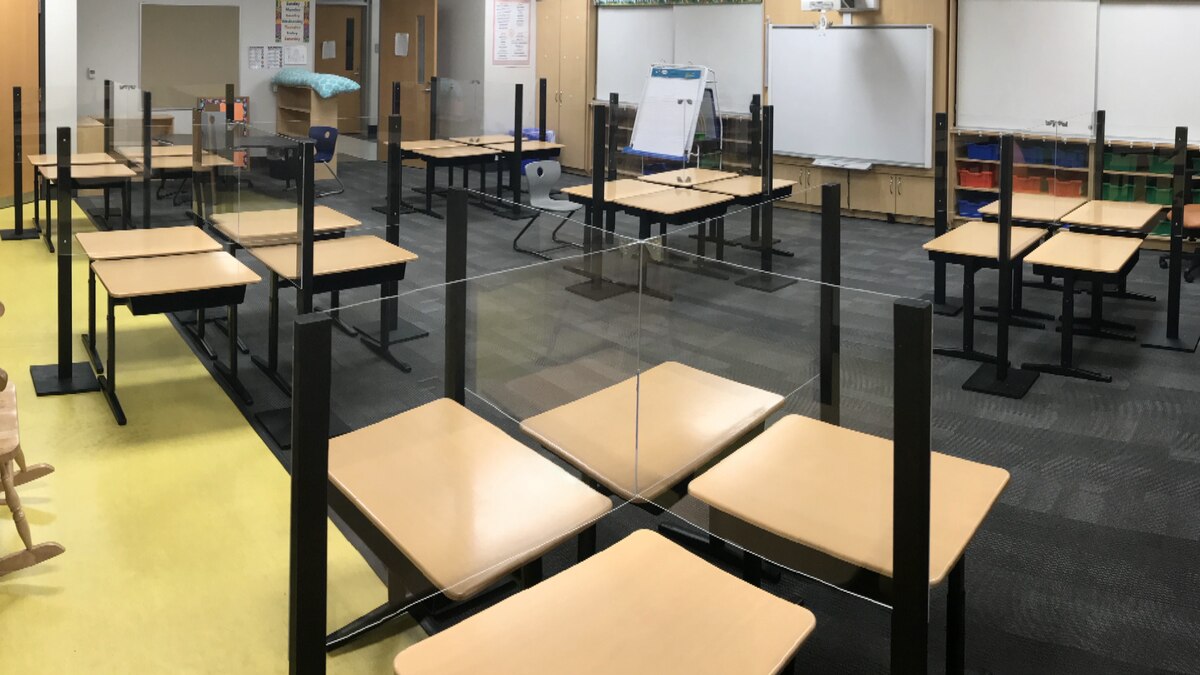 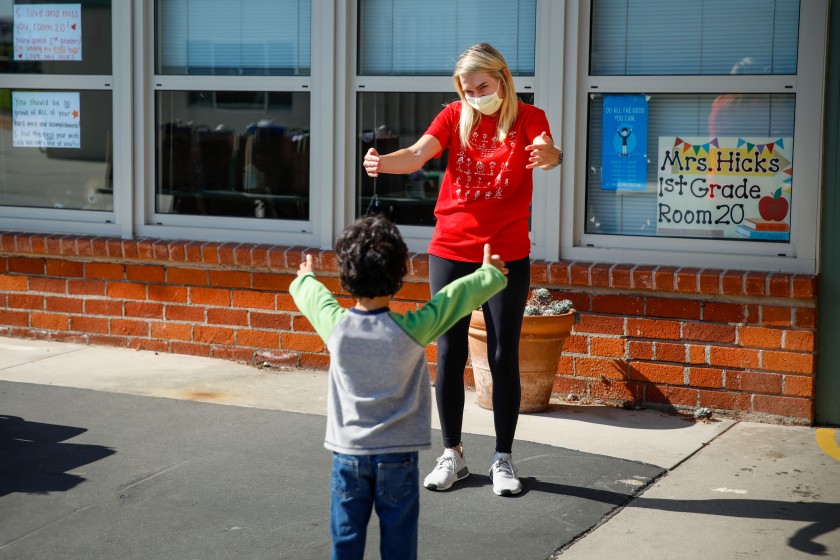 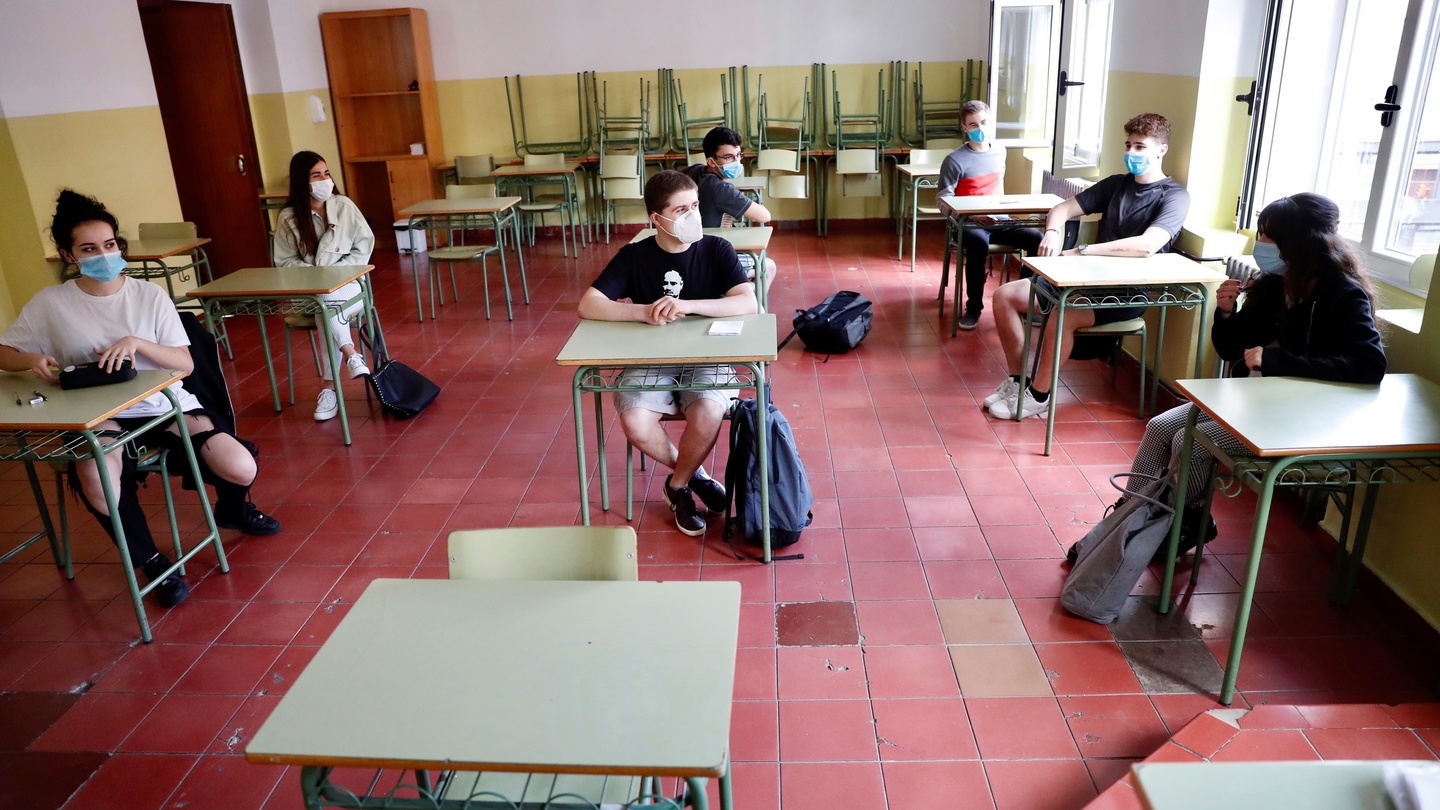 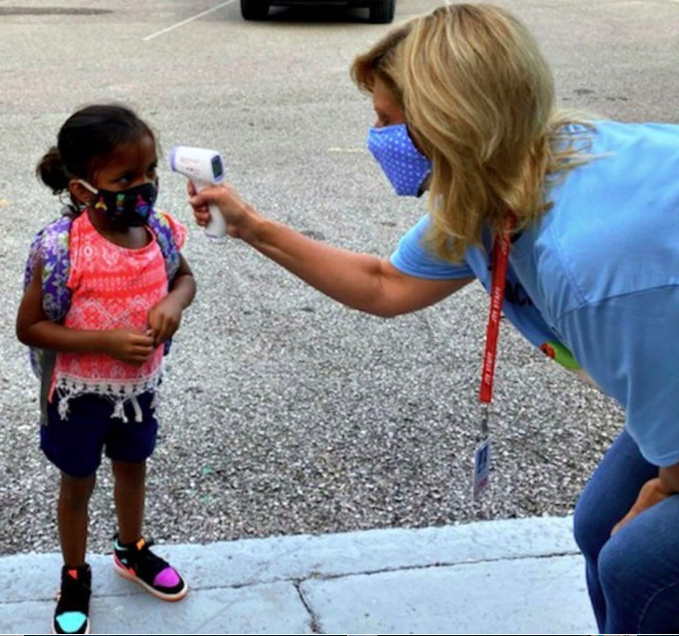 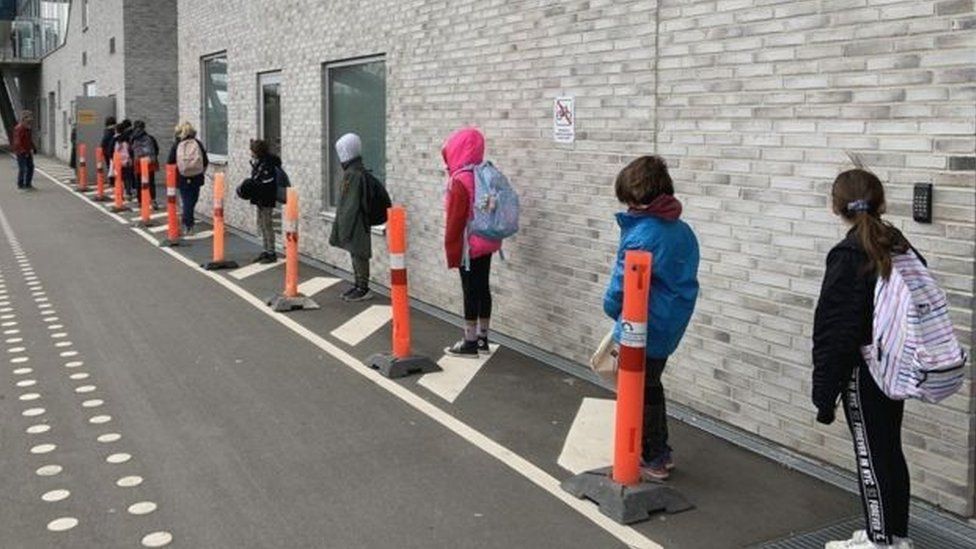 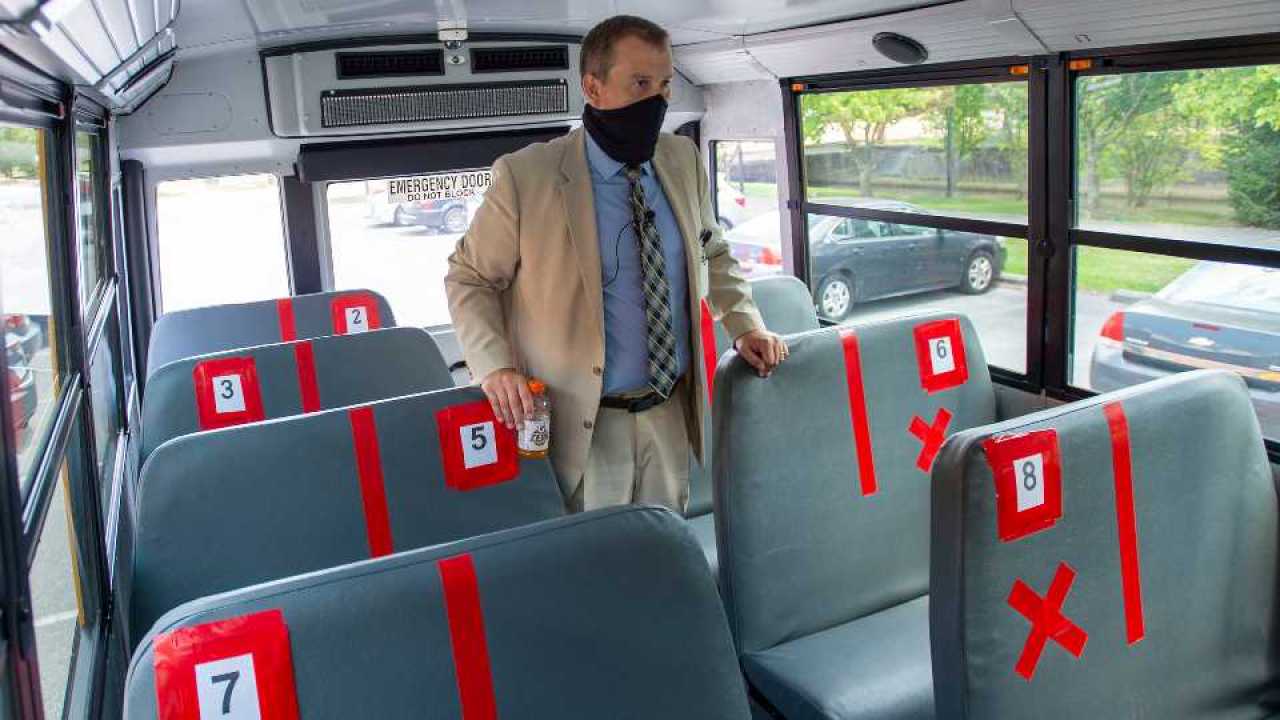 Re-traumatization
Reliving a trauma

Experiencing similar stress reactions

Reawakening memories of the initial trauma
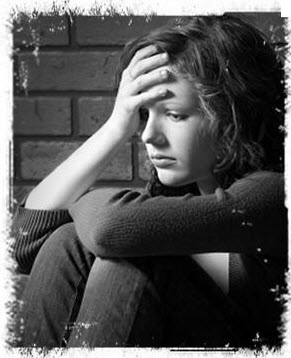 Promoting Resilience
Develop caring relationships

Communicate high expectations and positive beliefs

Provide opportunities for student voice and choice
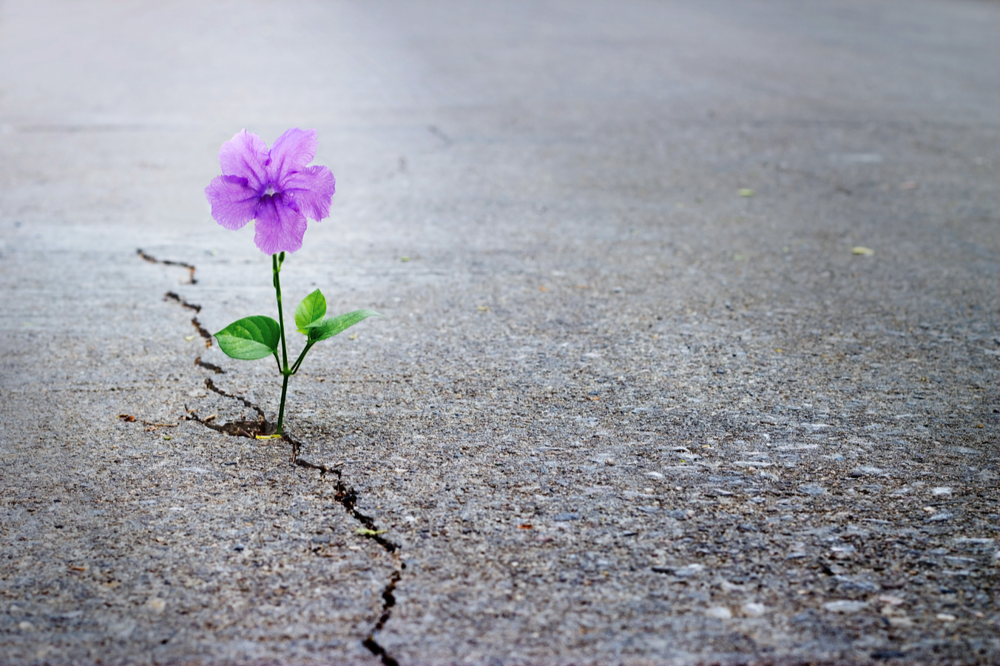 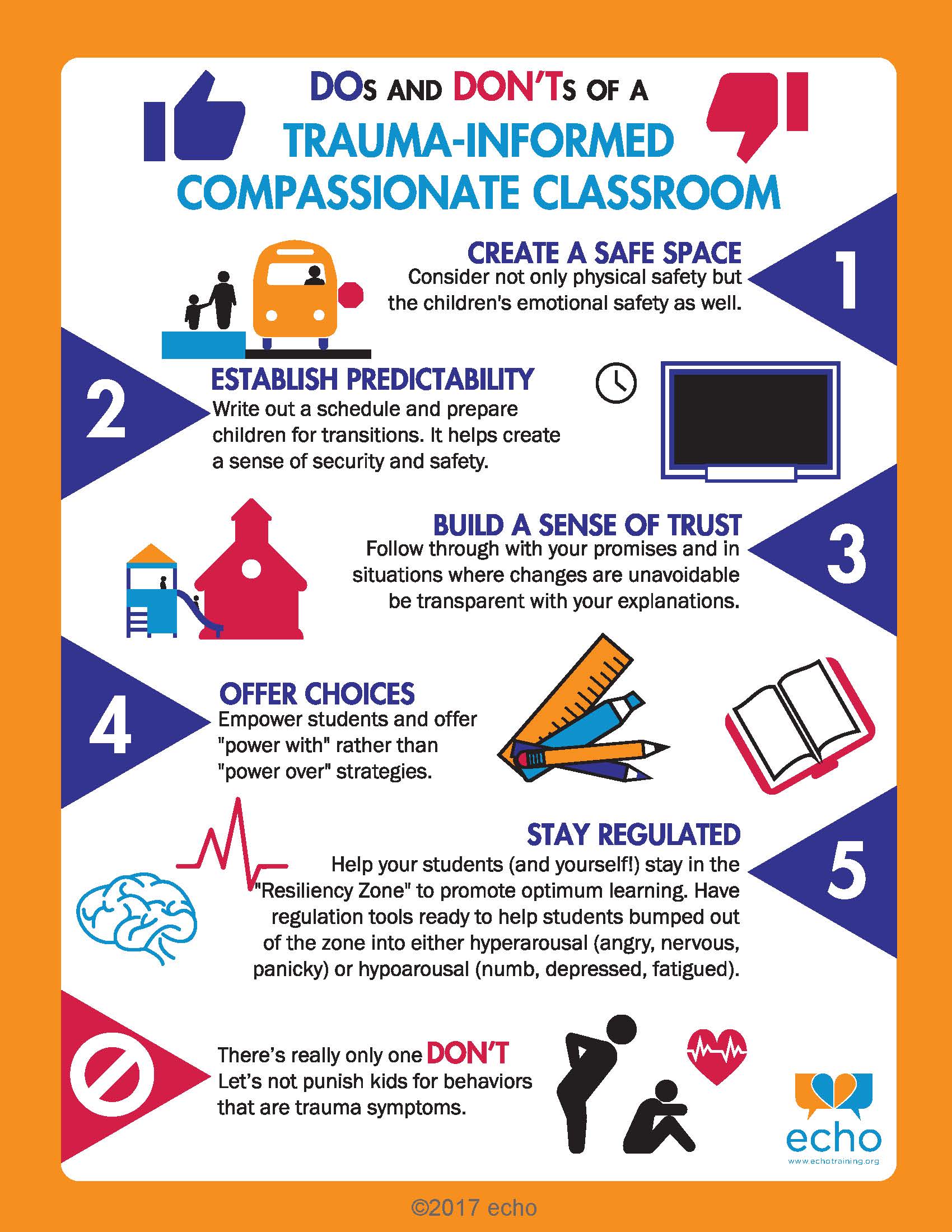 “Power With” Strategies
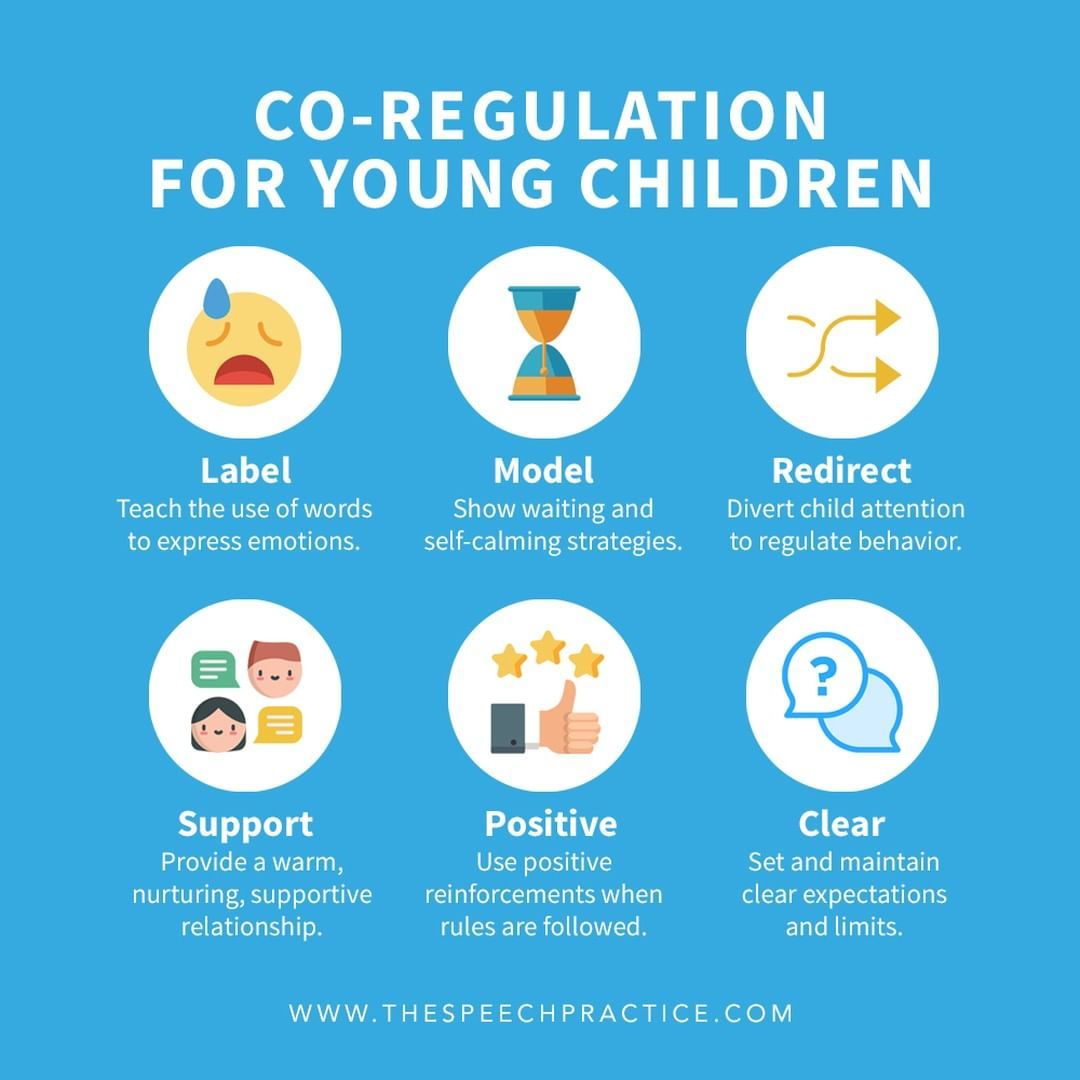 New Learning Paradigms
Hybrid – Remote – Online – Distance – Synchronous – Asynchronous
Stressful!
Be aware of potential inequities in:
Access
Support
Comfort
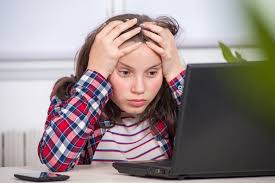 From Survival Brainto Learning Brain
Step 1: Regulate
Students feel physically and emotionally calm and settled.
Create structure through routine
Provide opportunities for student input
Insert breaks for self-regulation and physical activity
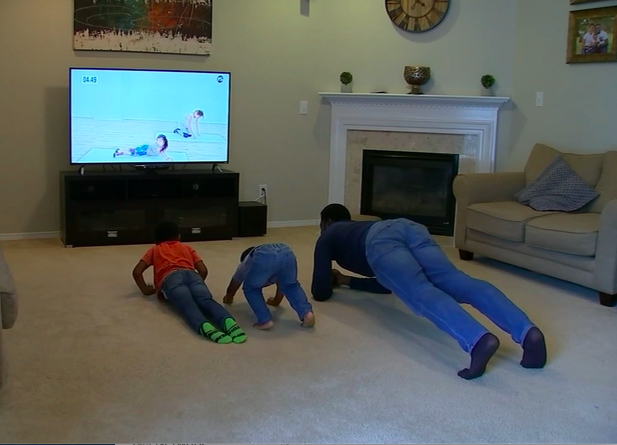 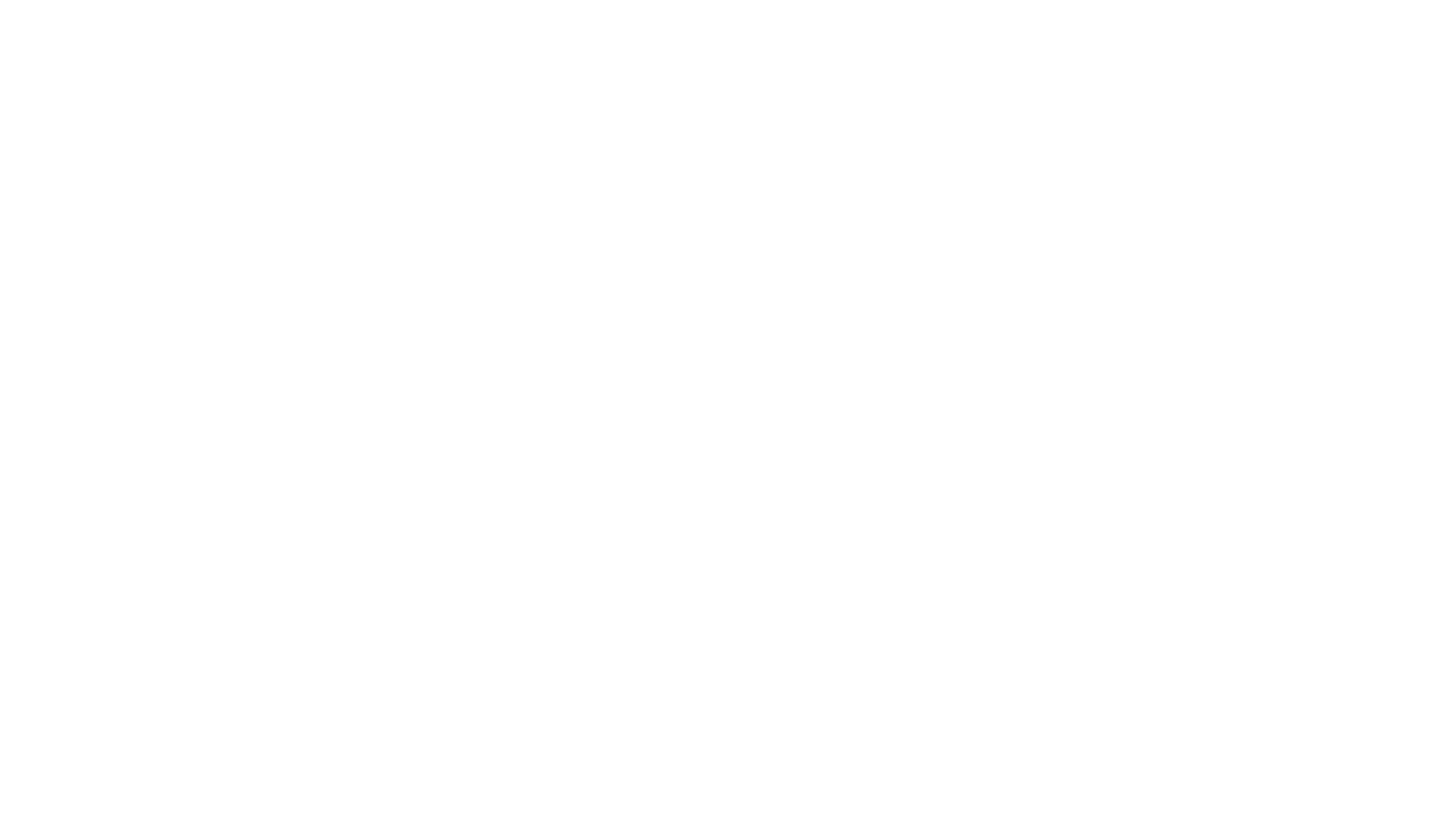 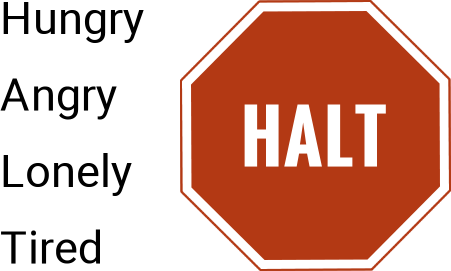 Square Breathing
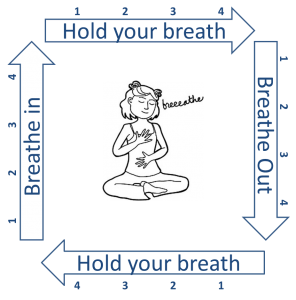 Activities
https://umaine.edu/beyond-crisis-schooling/
Step 2: Relate
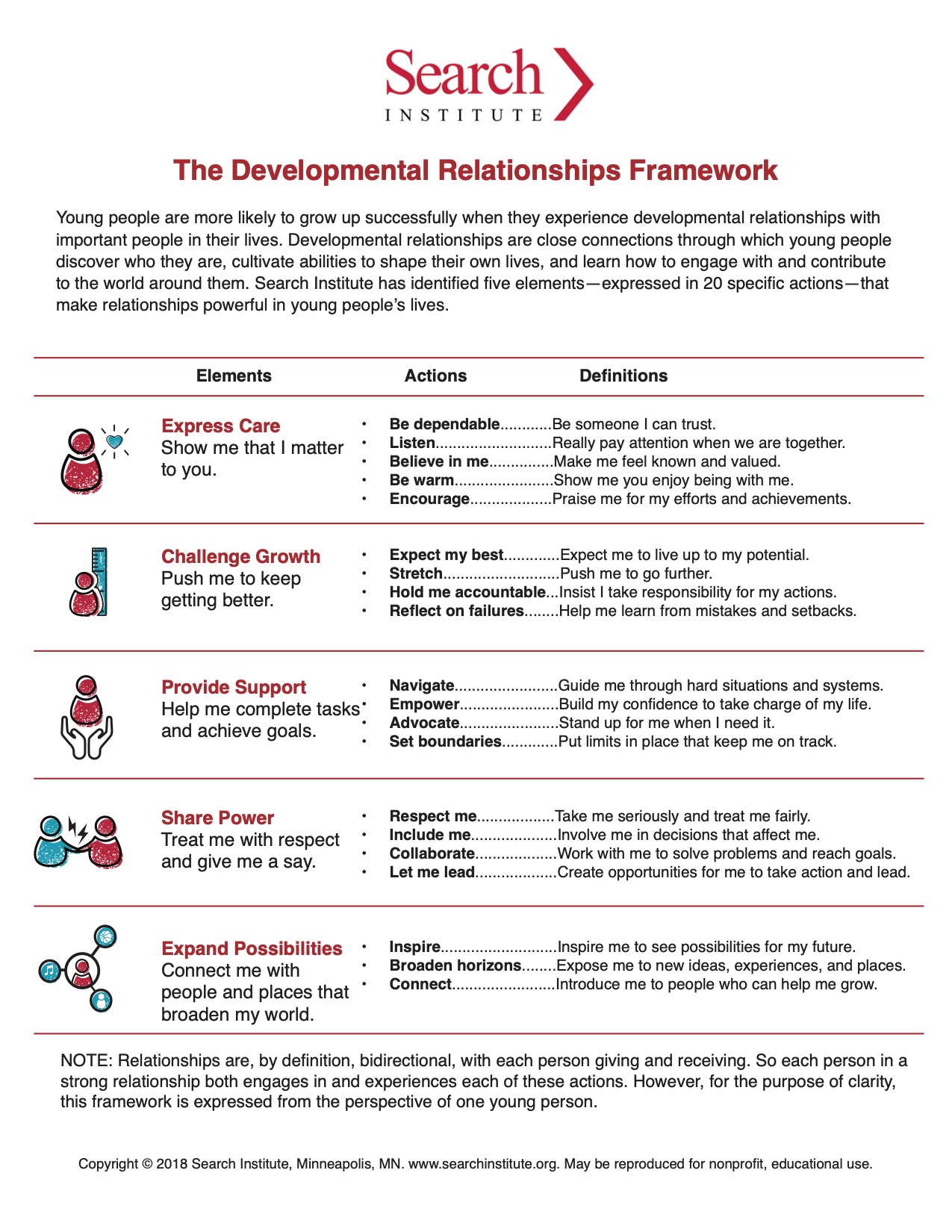 Students feel emotionally connected through safe and supportive relationships attuned to their needs.

Reframe challenging behaviors
Respond, don’t react
Model positive interactions
Create ways for students and families to check in
Step 3: Reason
Students feel ready and able to engage with formal instruction and learning.
Trial and error are inevitable
Reduce workloads and chunk assignments
Use both verbal and written instructions
Connect learning with household activities
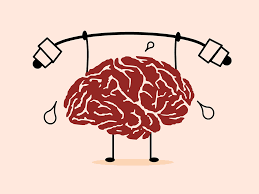 Tips for Caregivers
Make time for yourself
Prioritize healthy choices
Be realistic
Set boundaries
Reconnect with things you enjoy
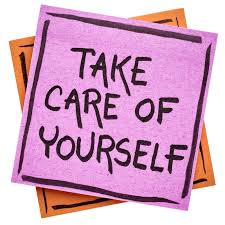 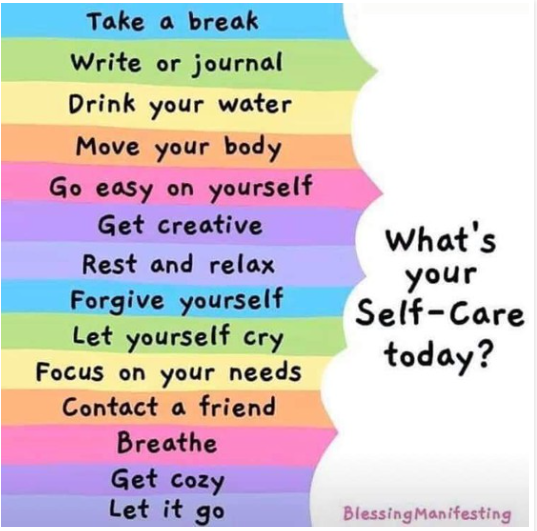 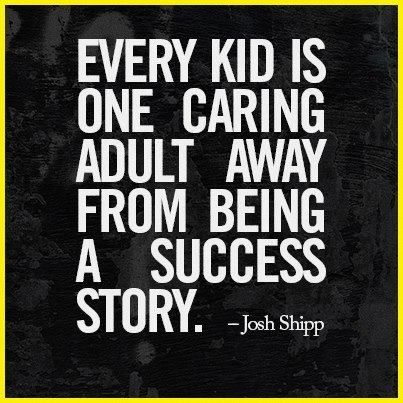 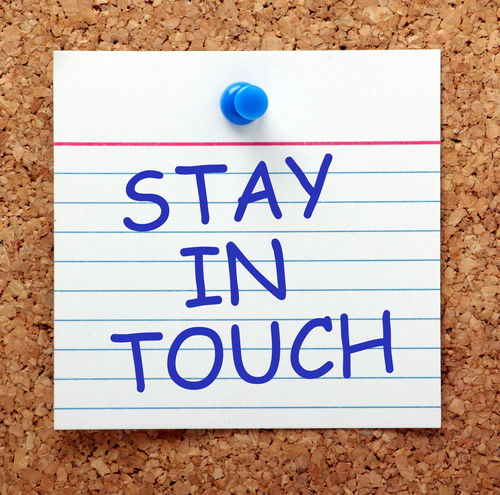 Email: maria.frankland@maine.edu

Twitter: @maria_frankland